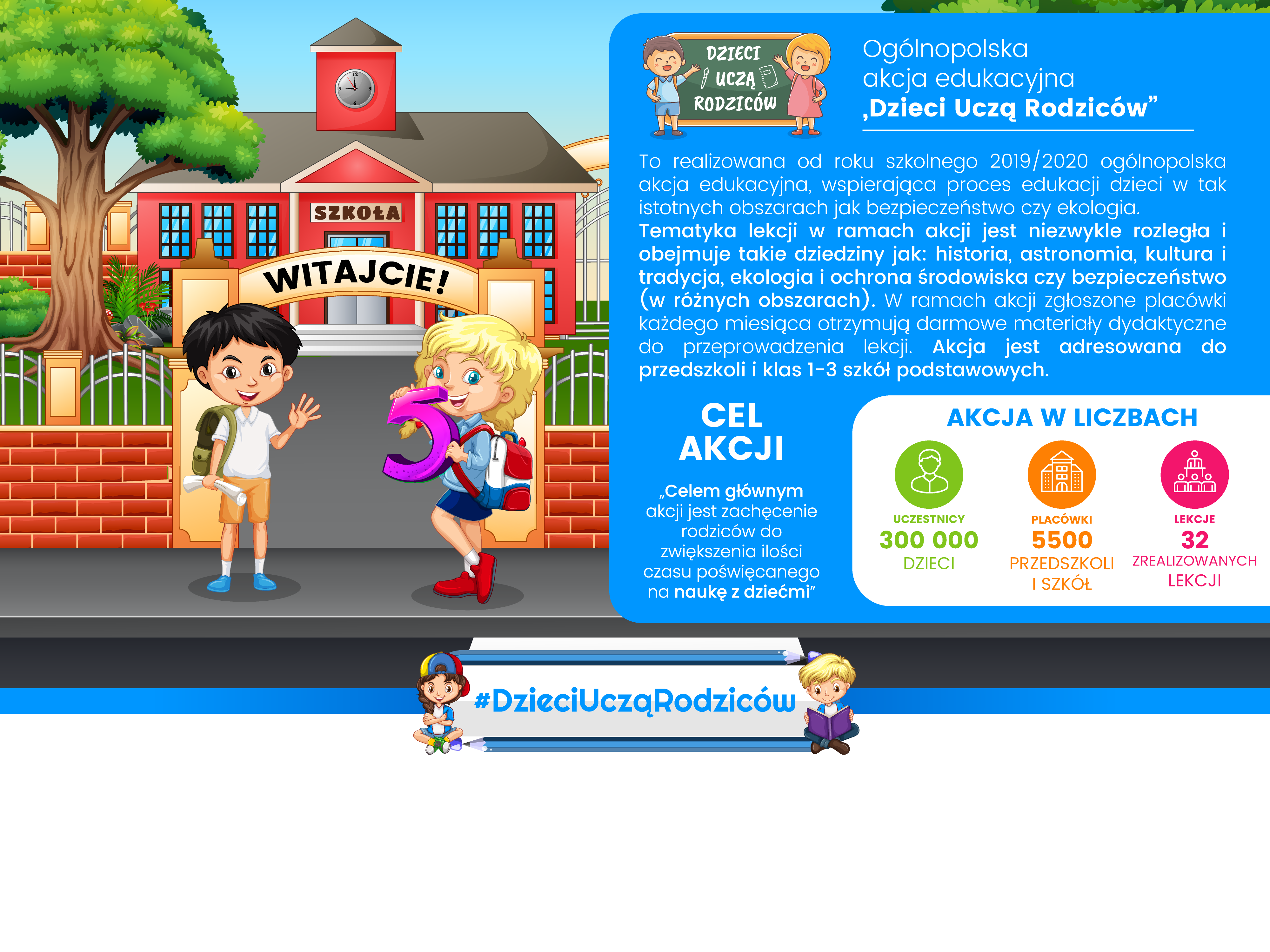 O akcji „Dzieci Uczą Rodziców”
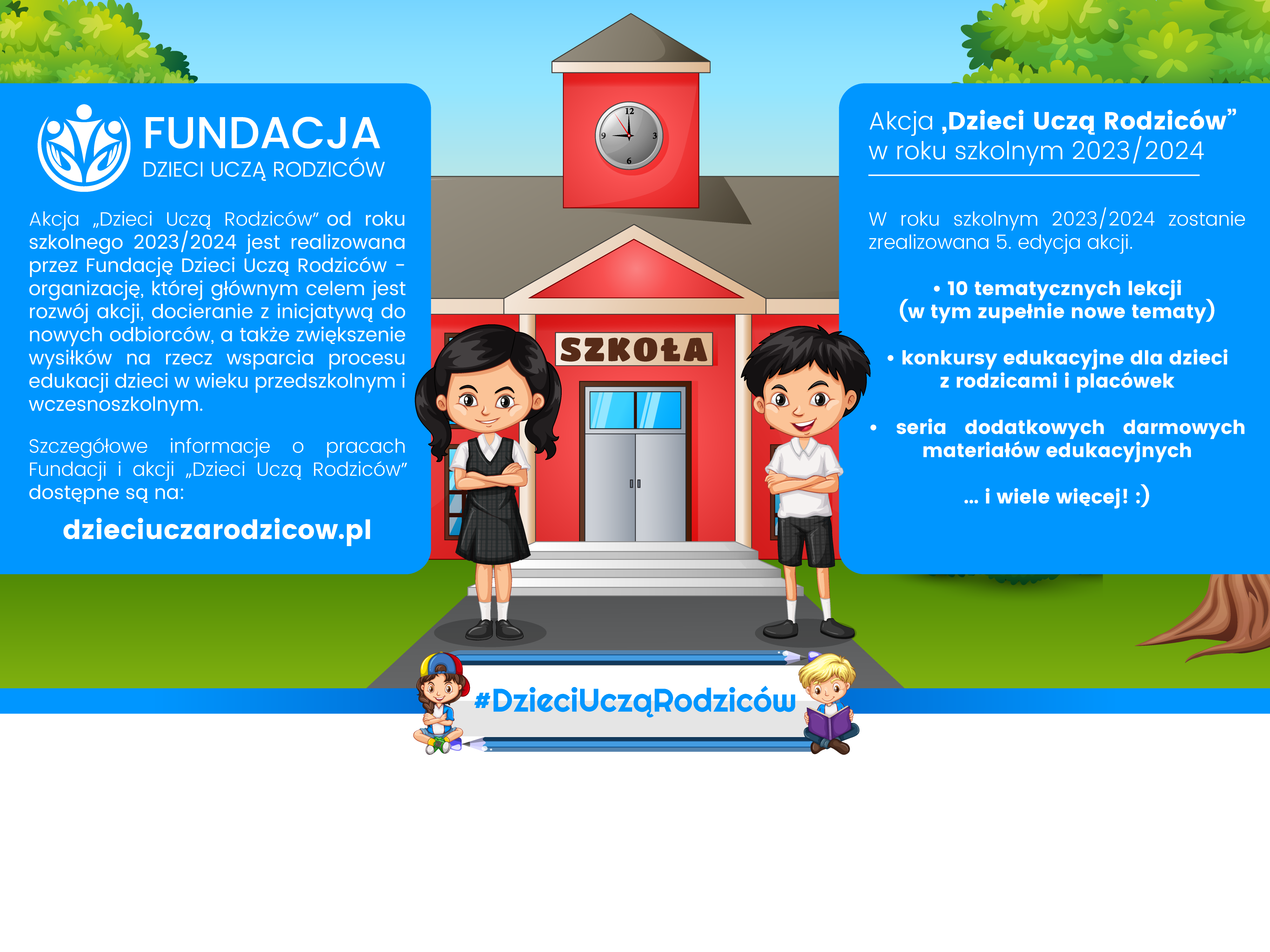 O akcji „Dzieci Uczą Rodziców”
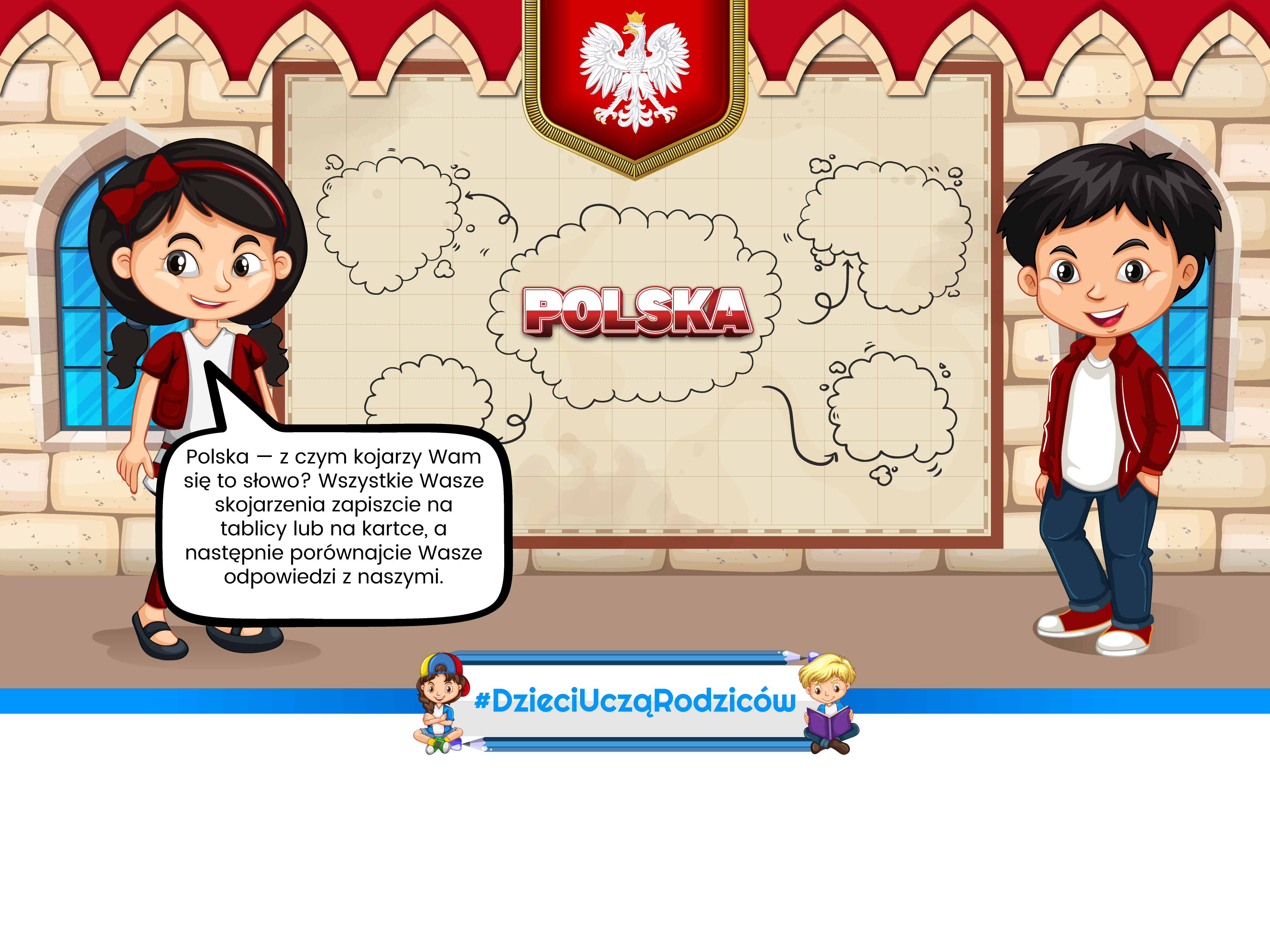 Polska to …
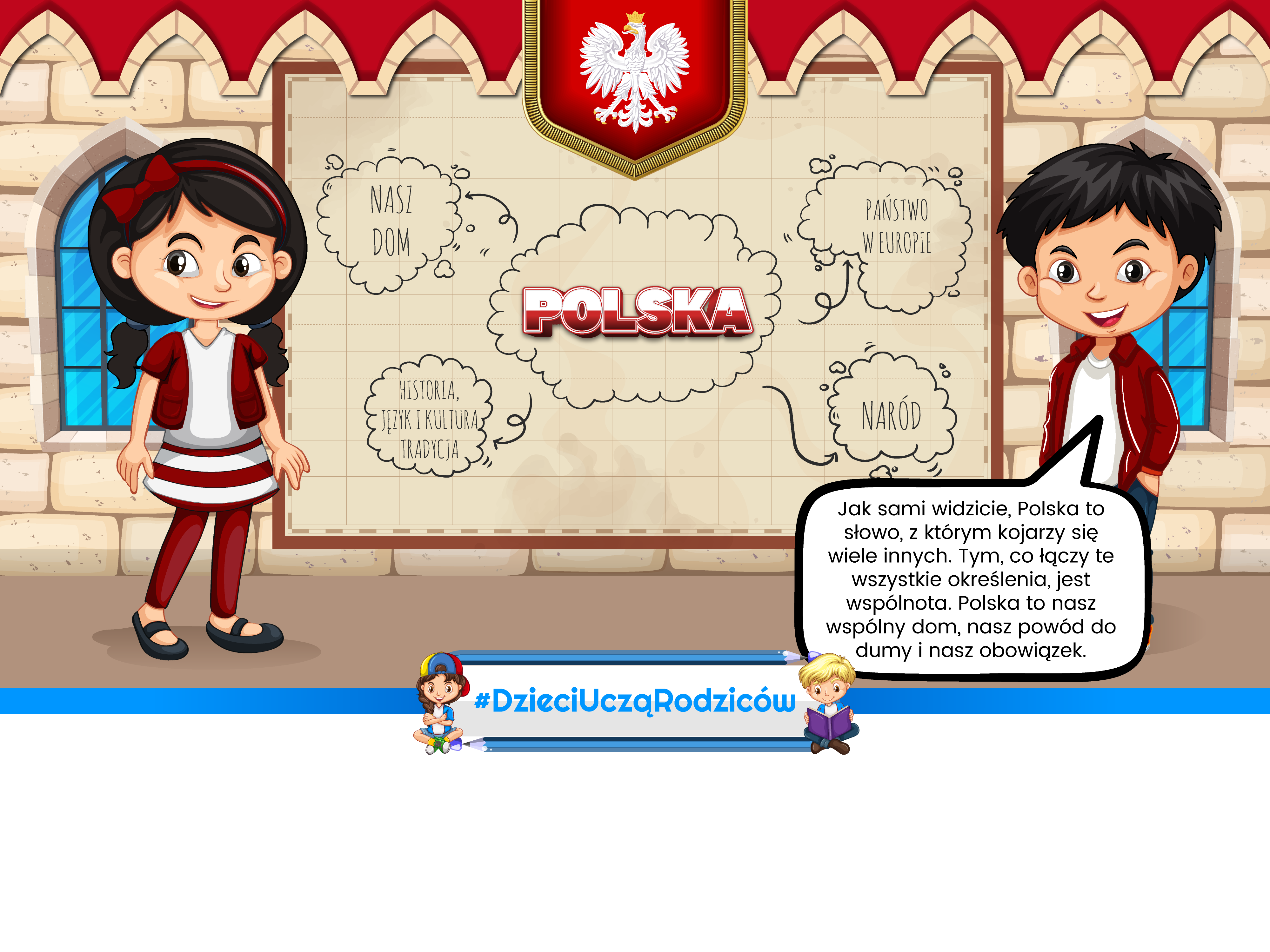 Polska to wspólnota!
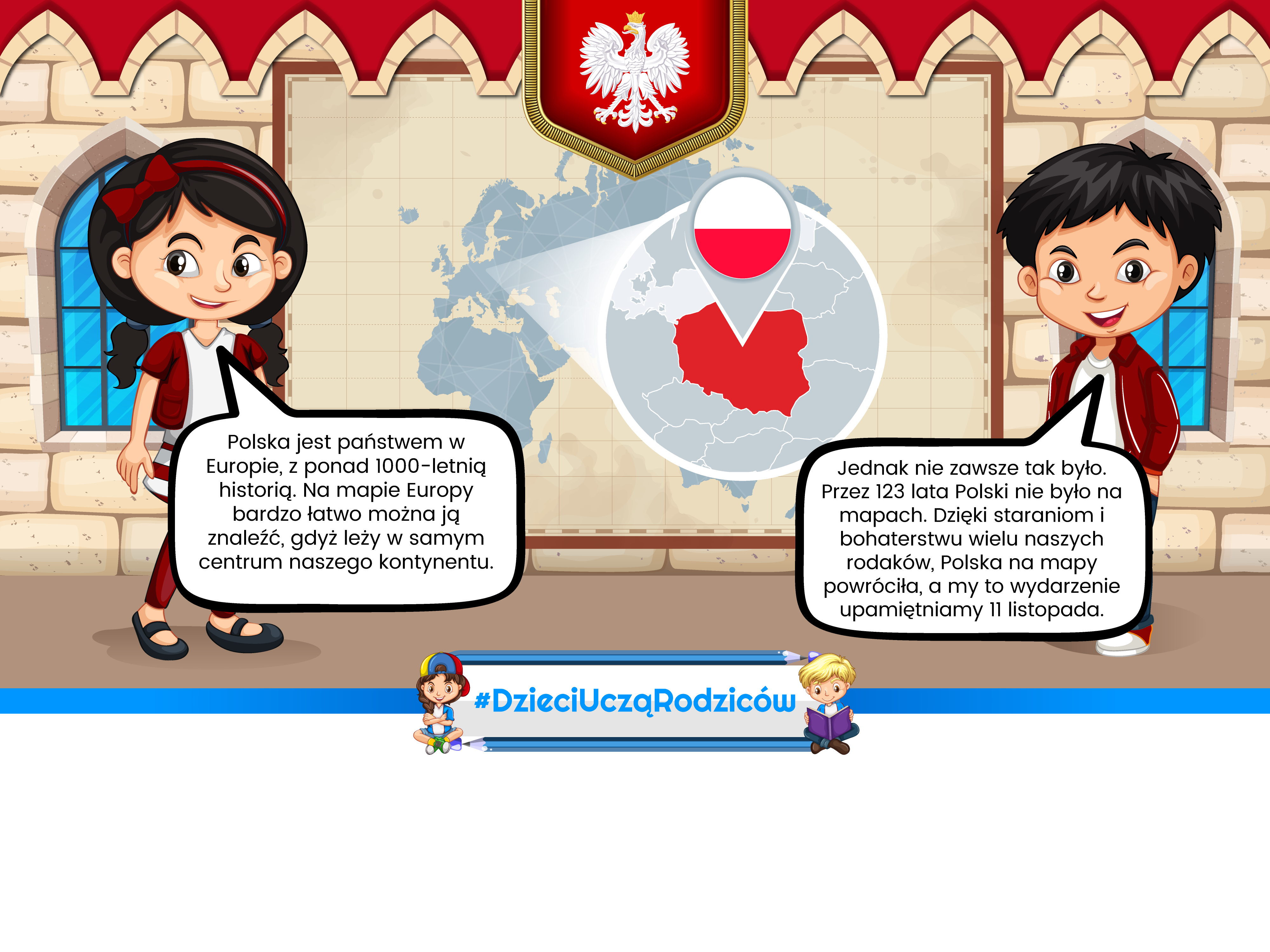 Wyjątkowa data: 11 listopada!
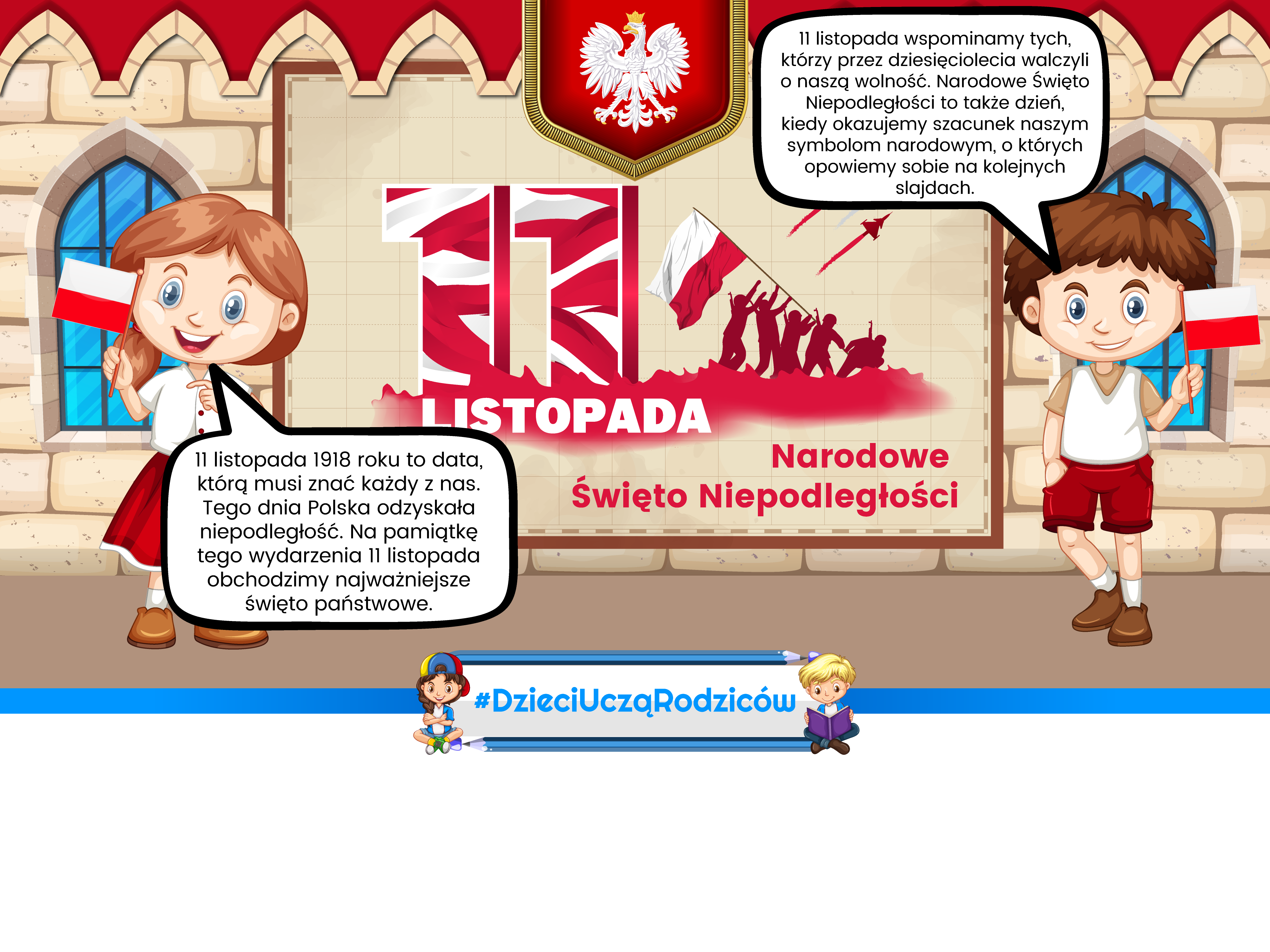 Narodowe Święto Niepodległości
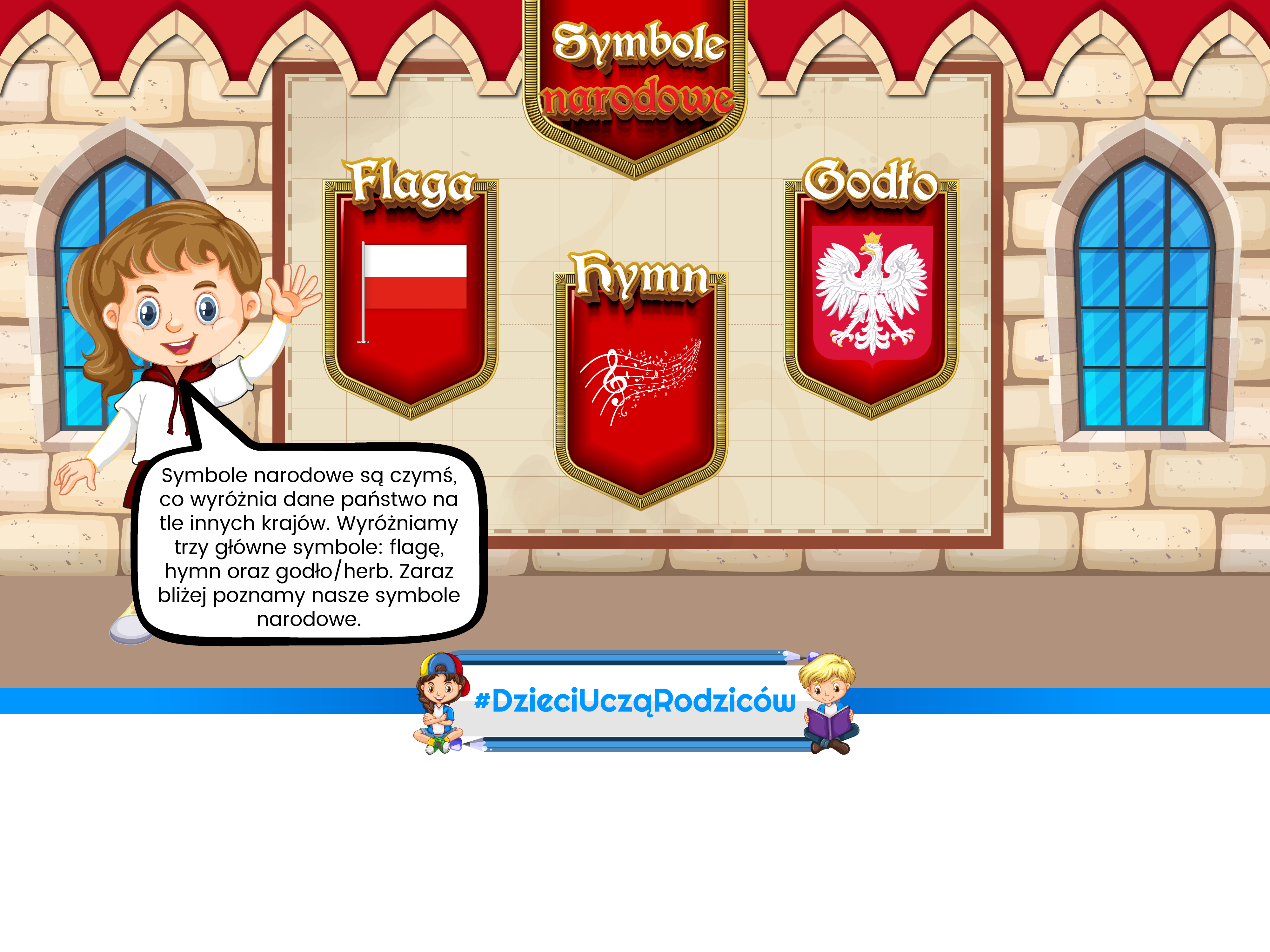 Poznajemy symbole narodowe
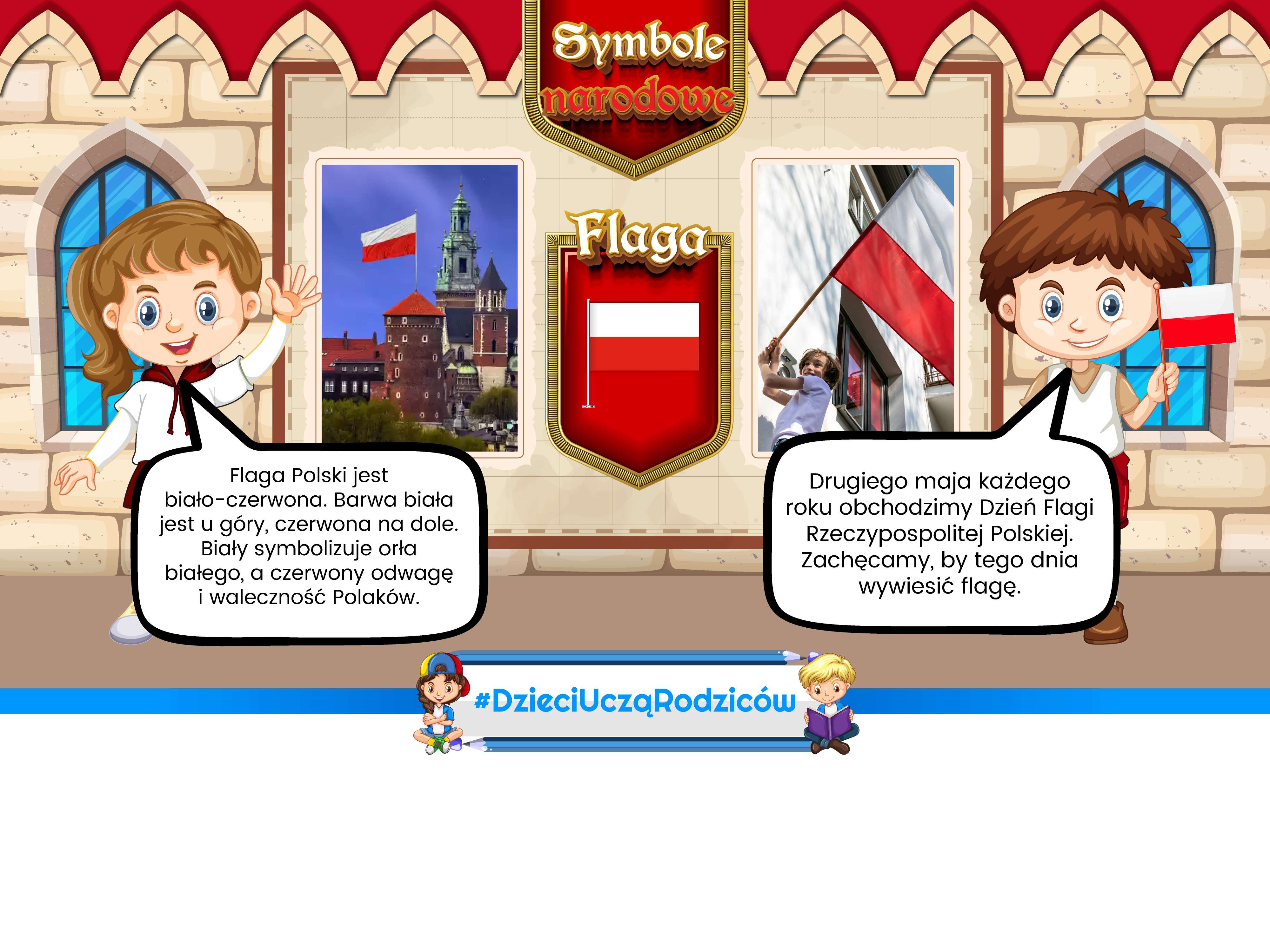 Poznajemy symbole narodowe
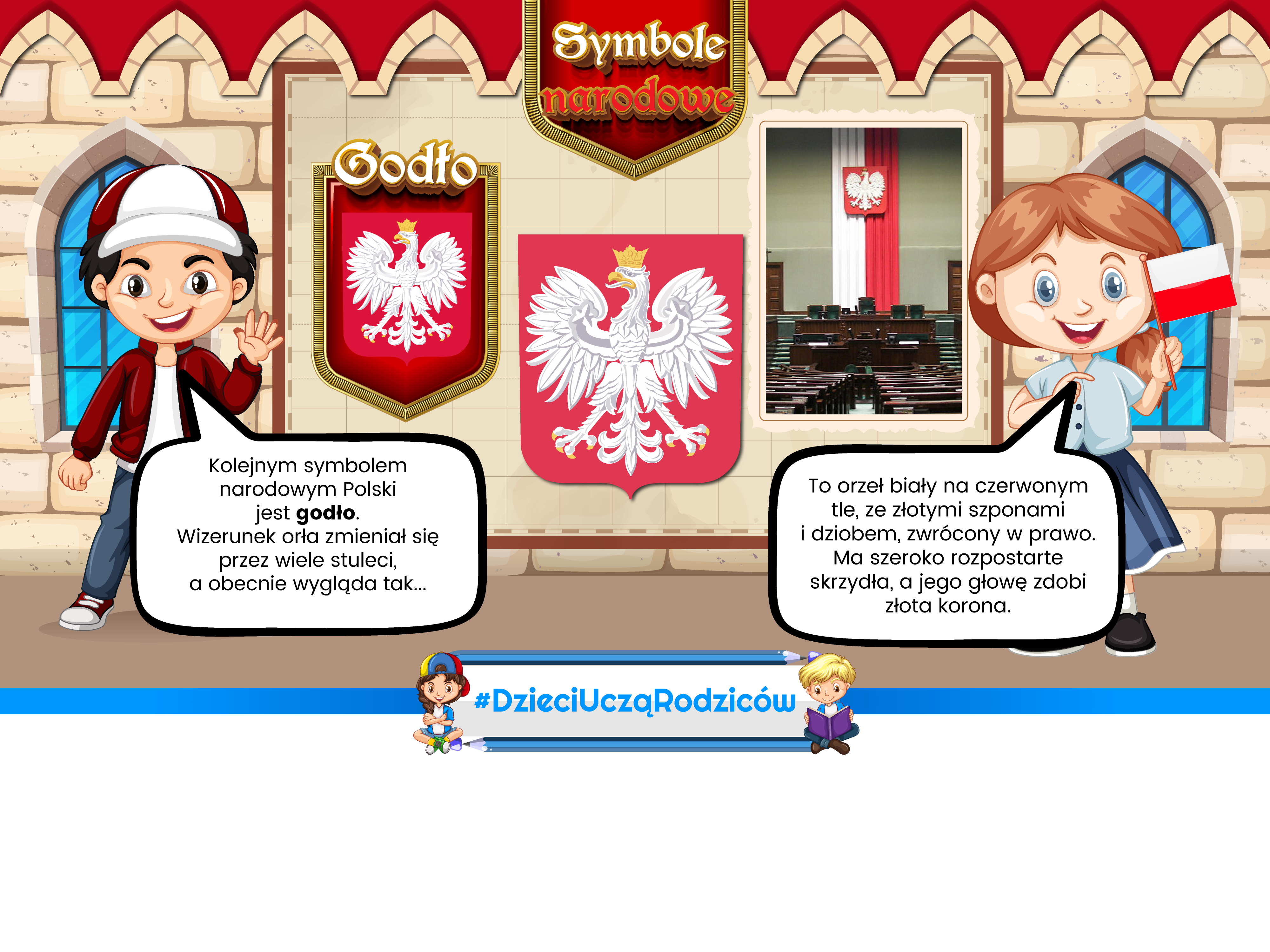 Poznajemy symbole narodowe
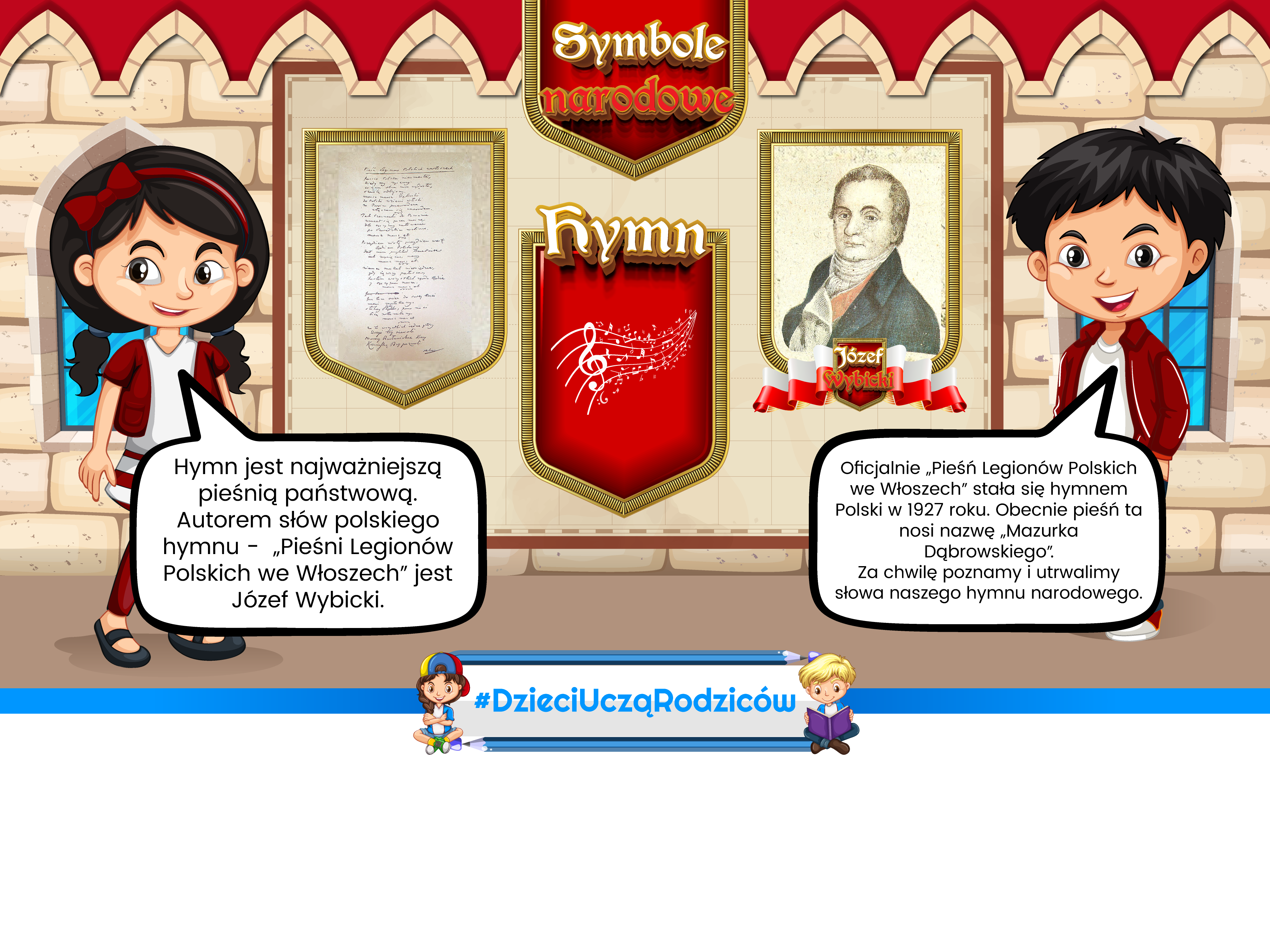 Poznajemy symbole narodowe
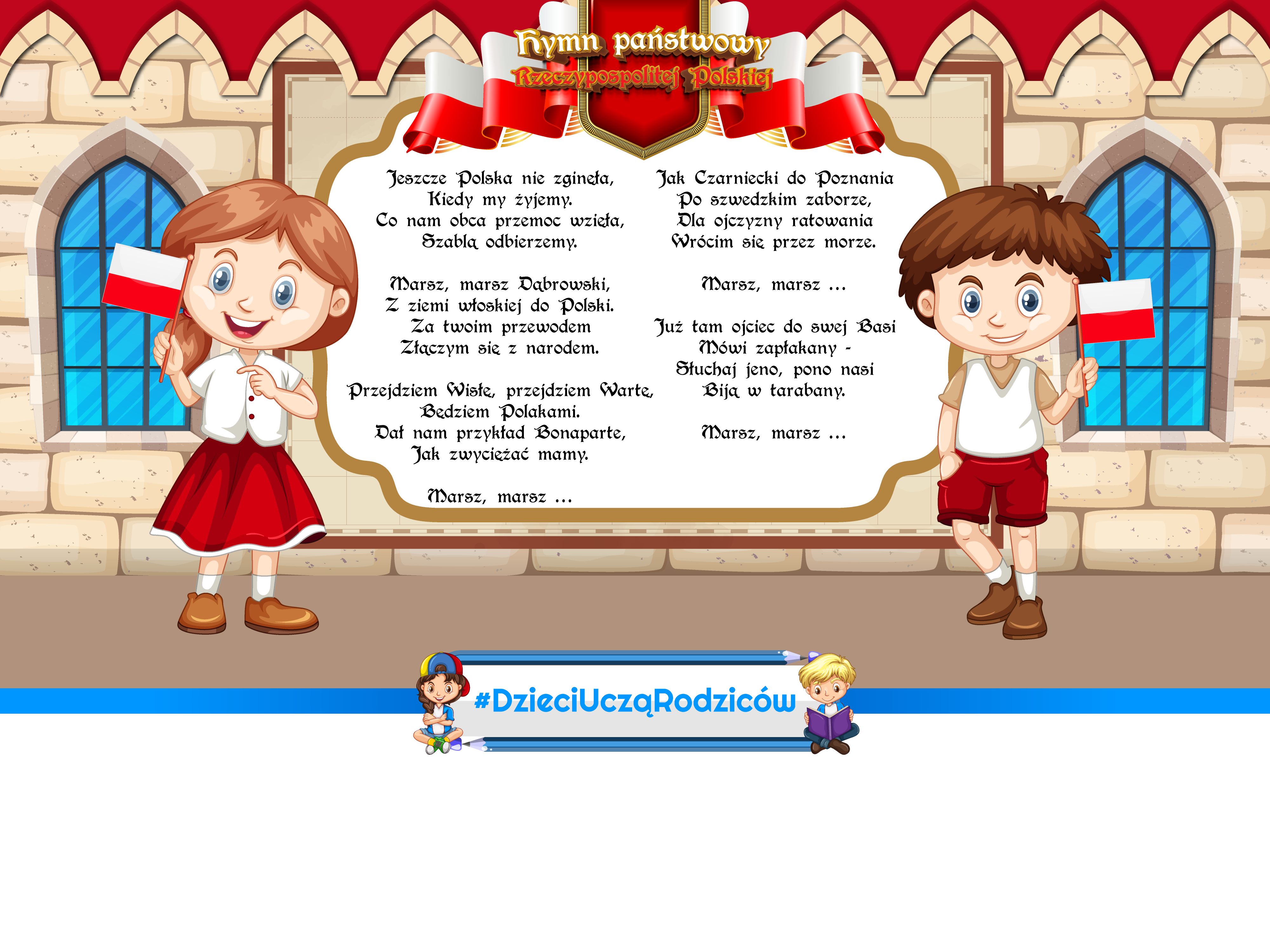 Poznajemy symbole narodowe
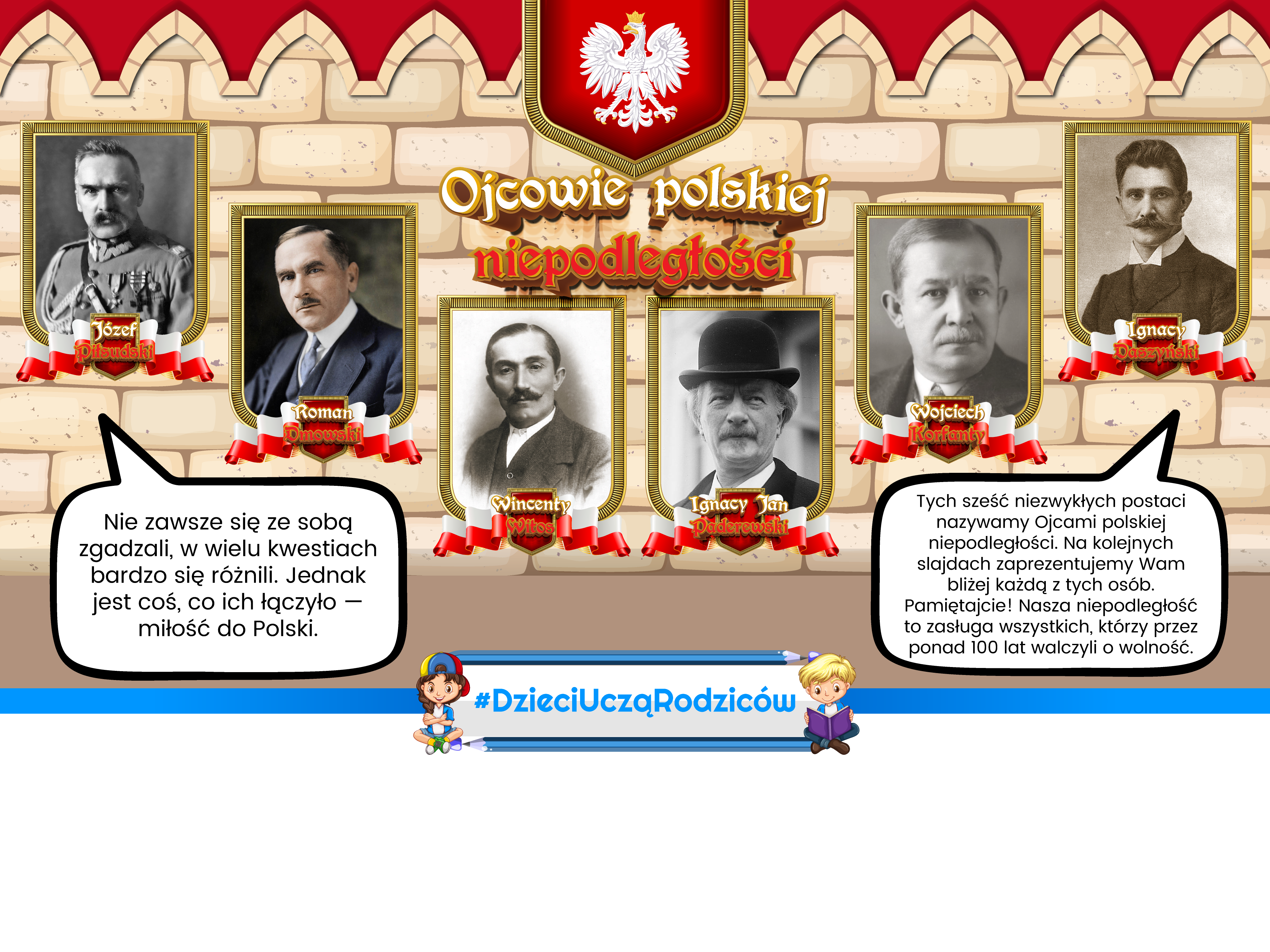 Ojcowie polskiej niepodległości
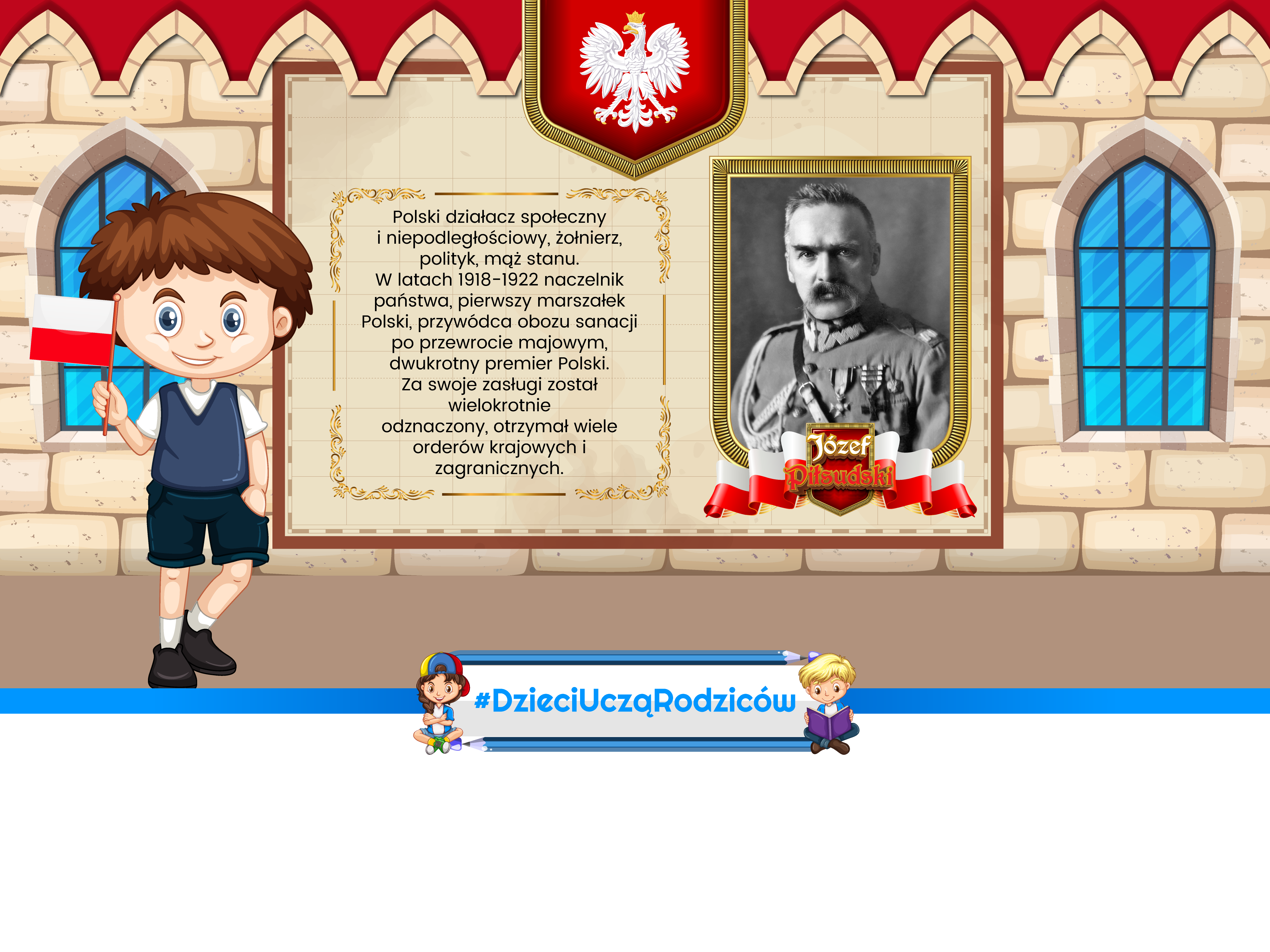 Józef Piłsudski
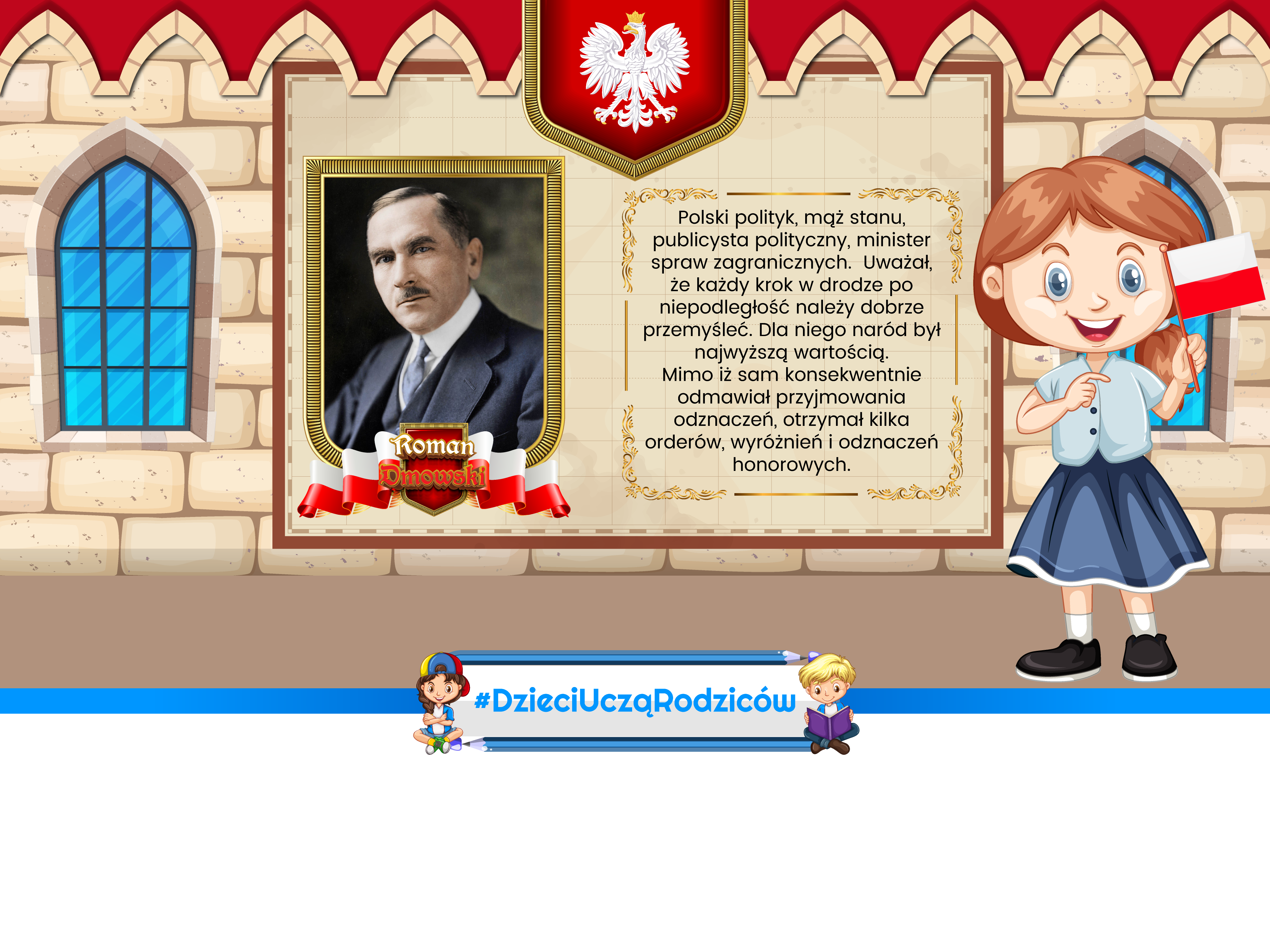 Roman Dmowski
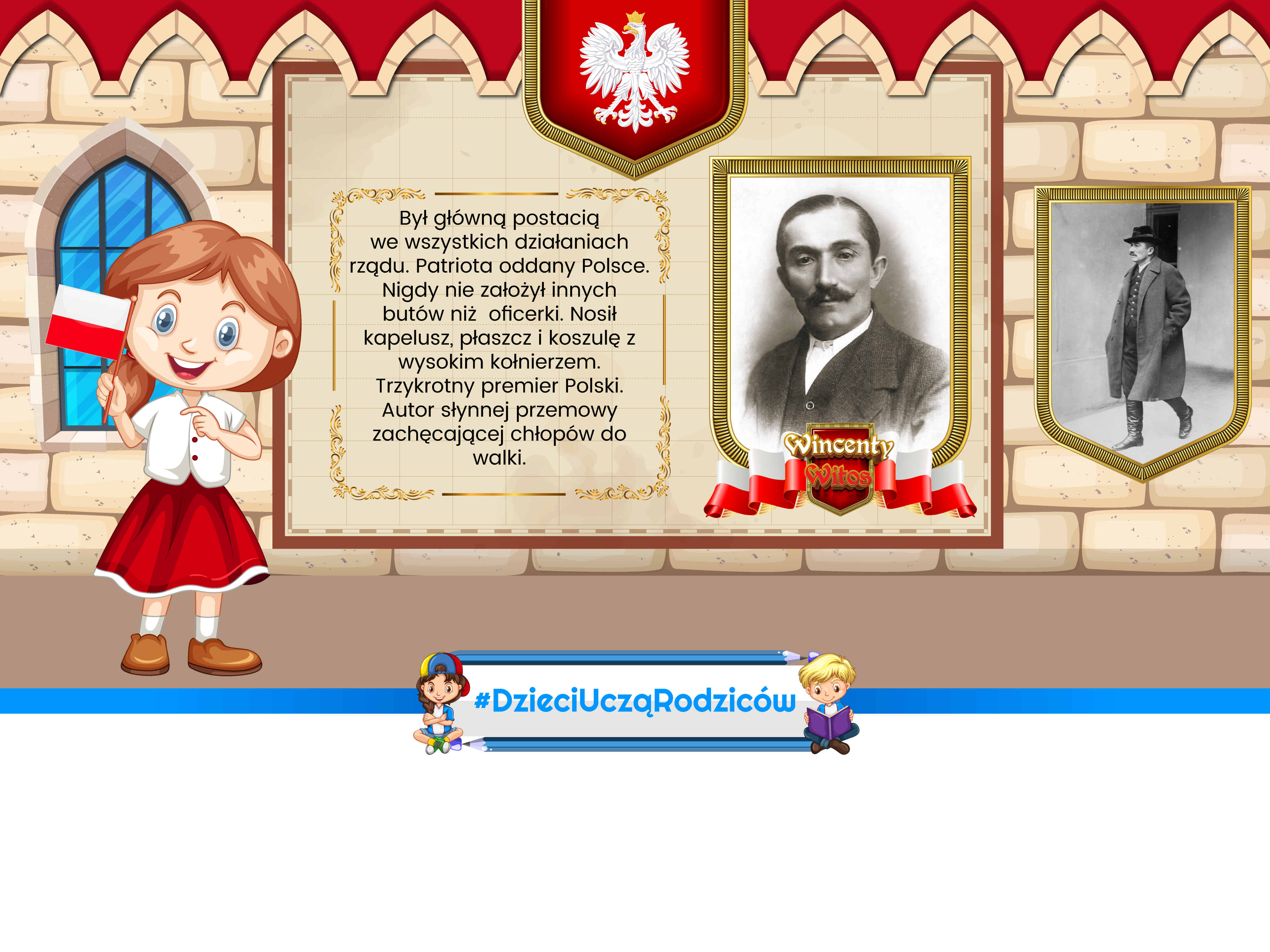 Wincenty Witos
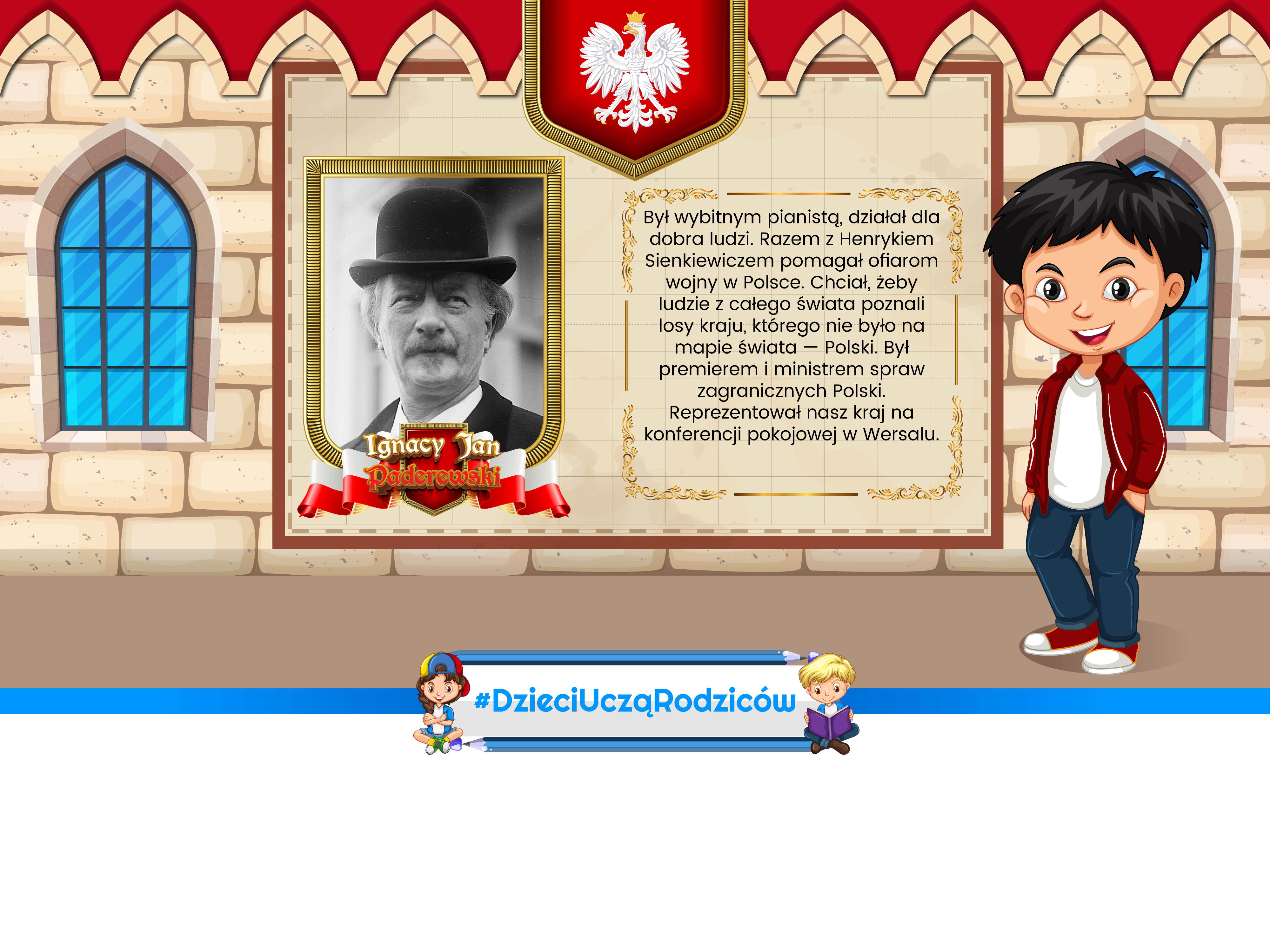 Ignacy Jan Paderewski
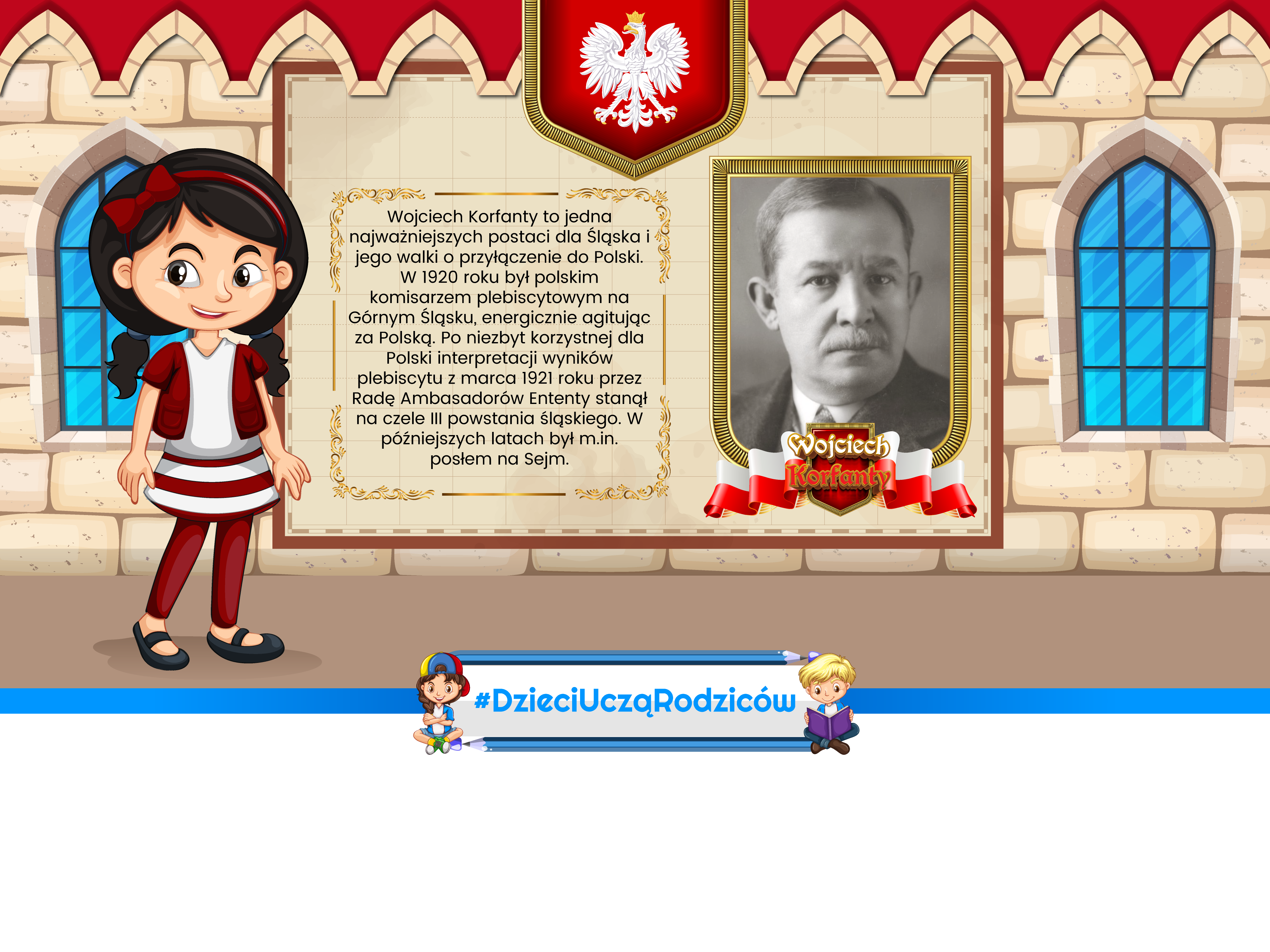 Wojciech Korfanty
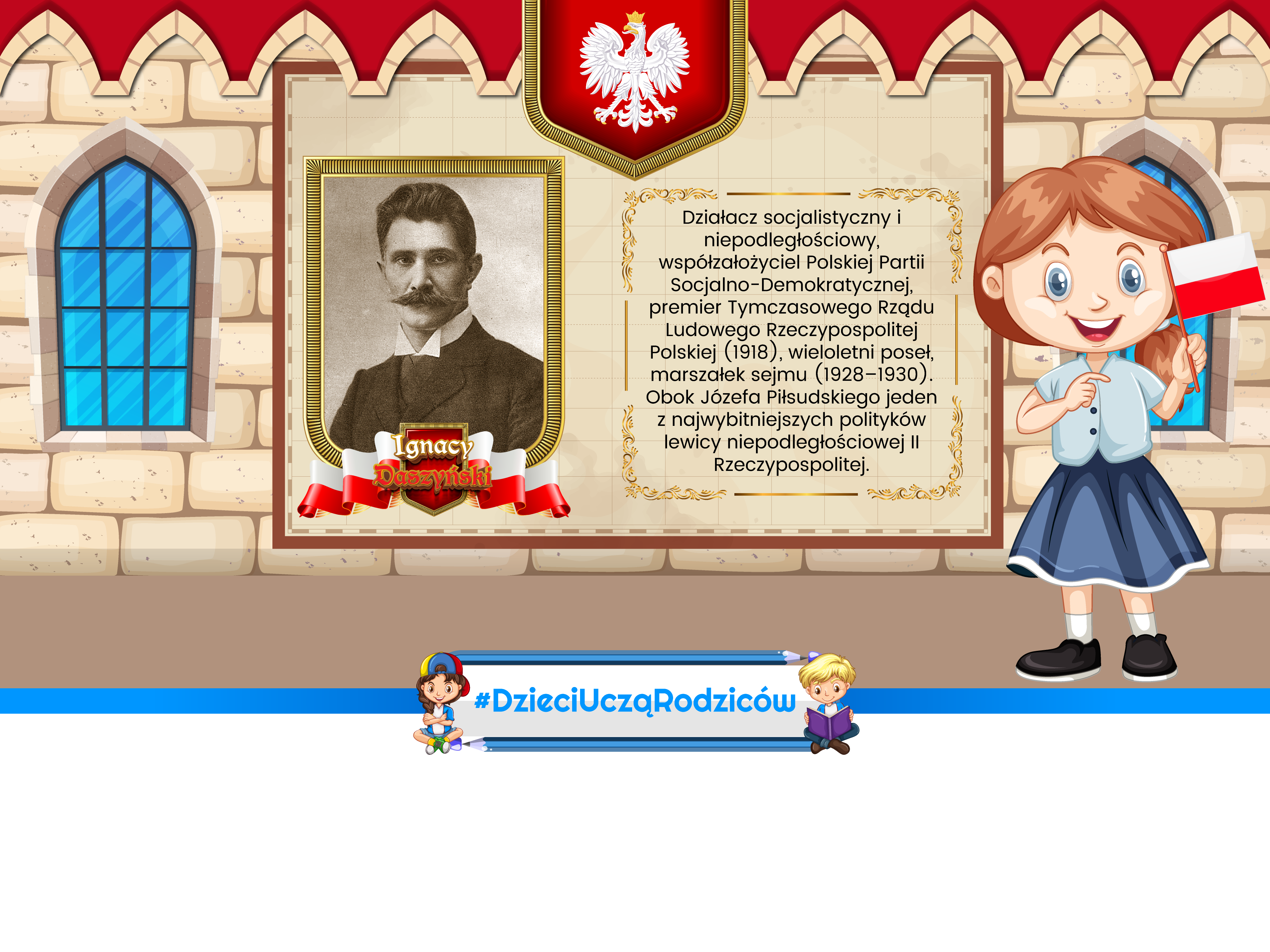 Ignacy Daszyński
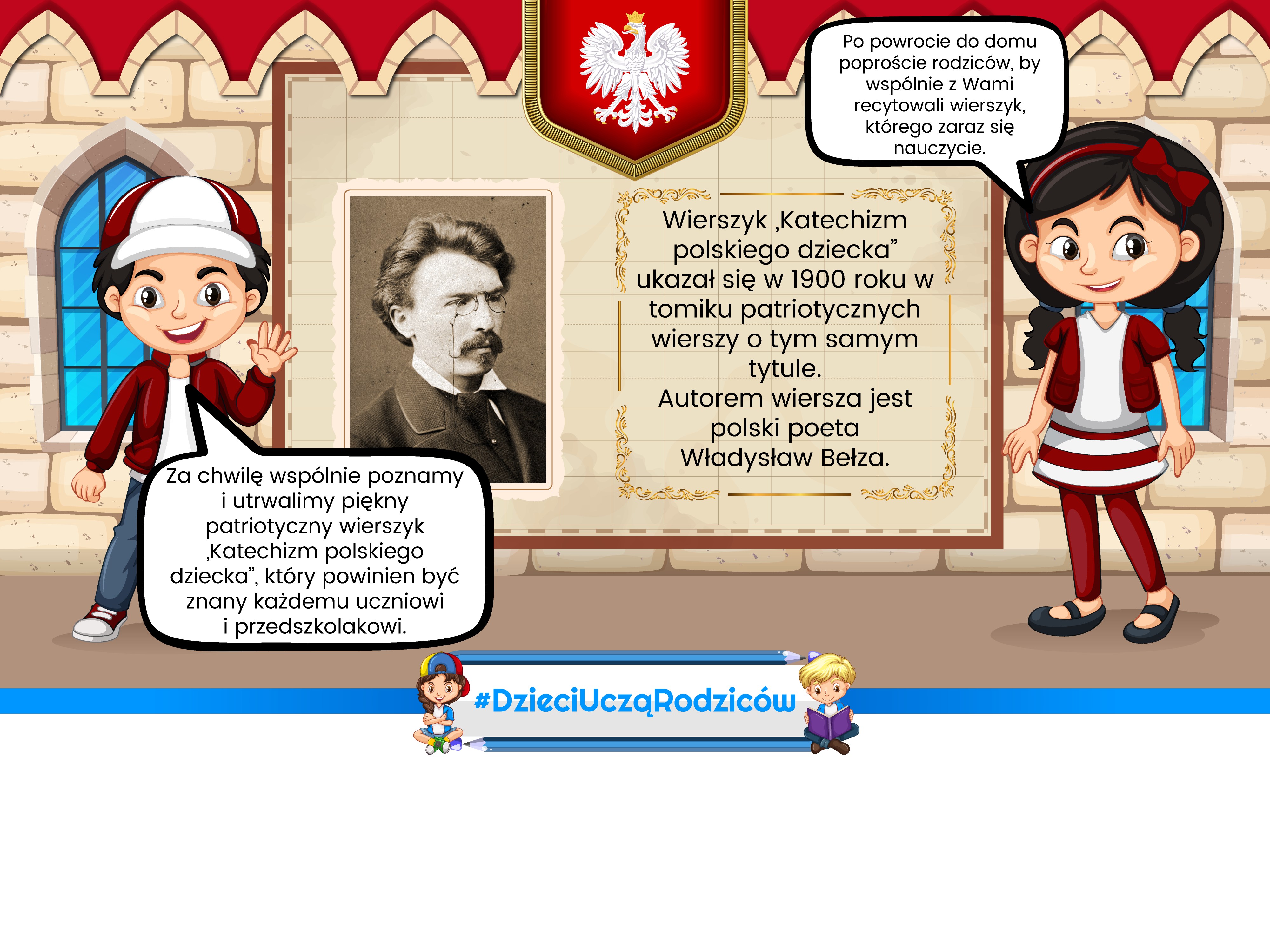 „Katechizm polskiego dziecka”
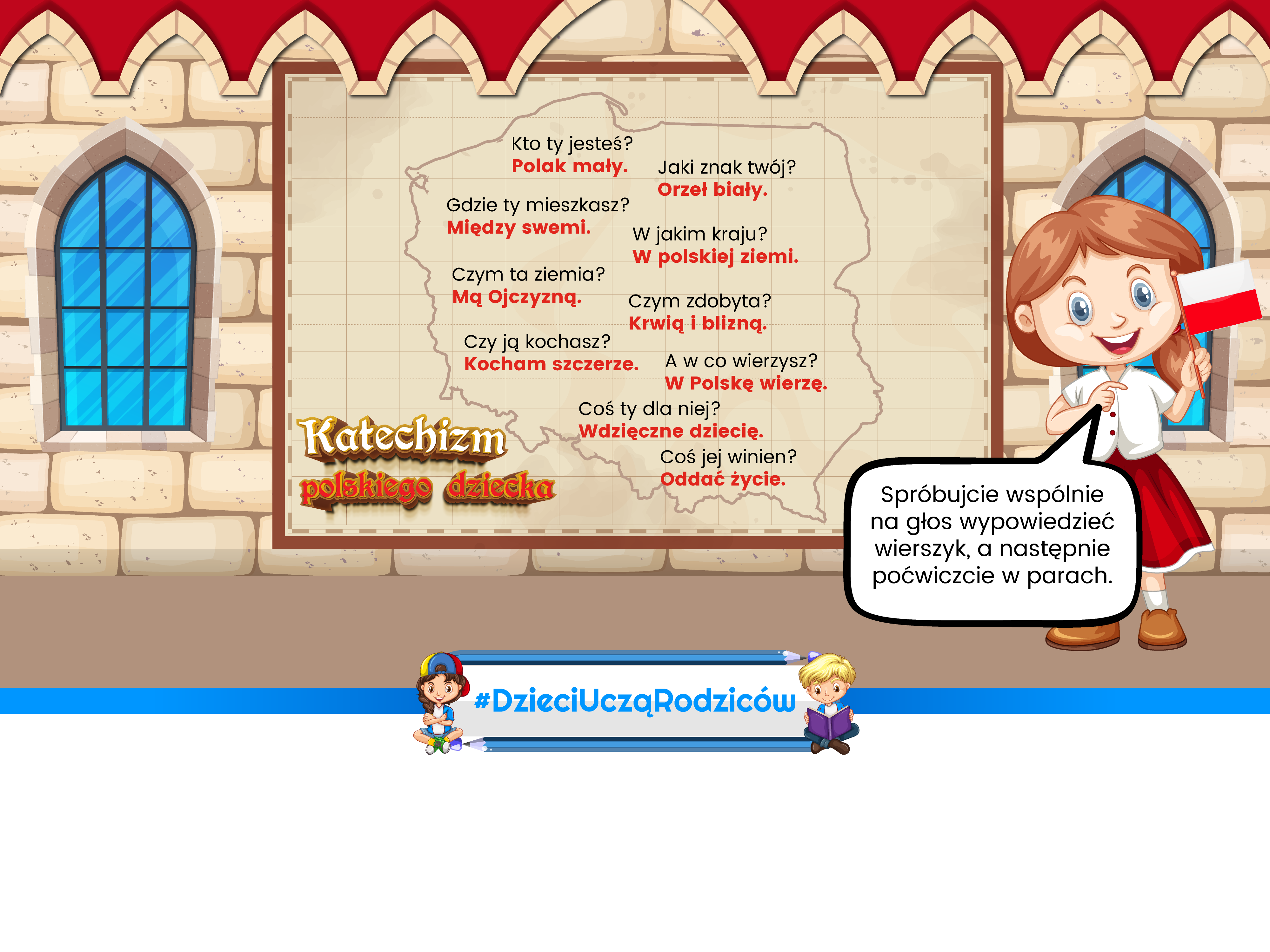 „Katechizm polskiego dziecka”
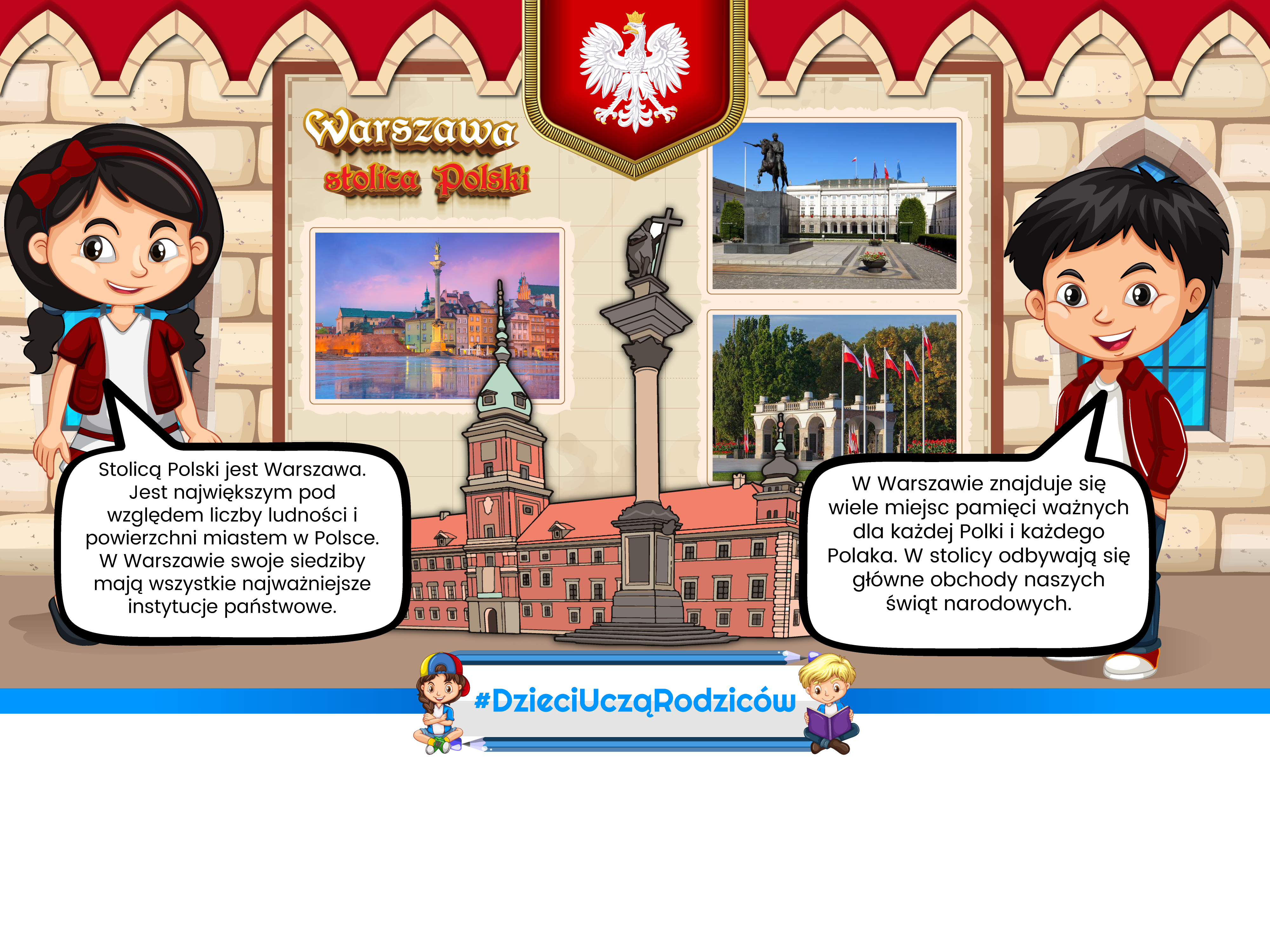 Warszawa – stolica Polski
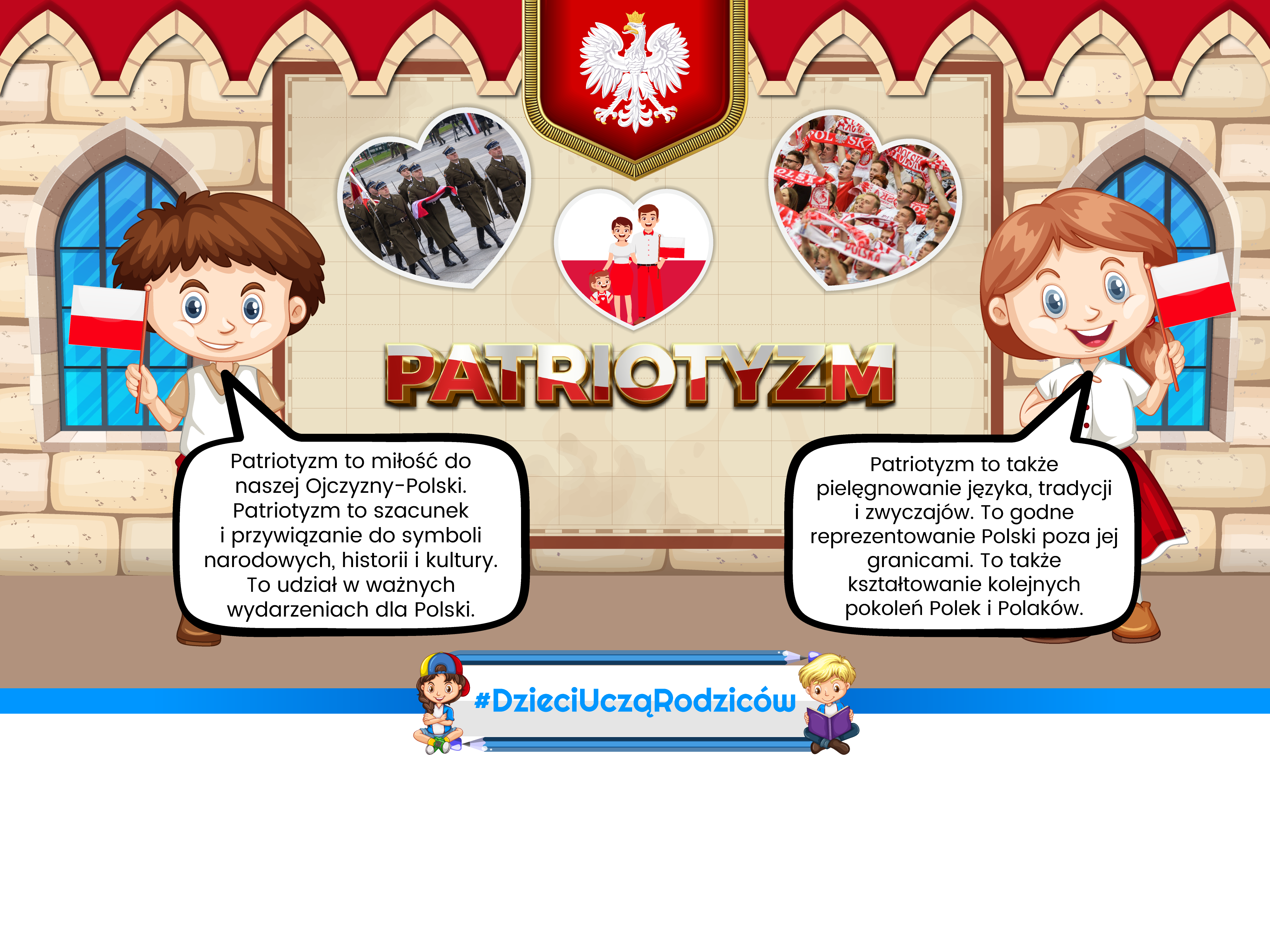 Patriotyzm
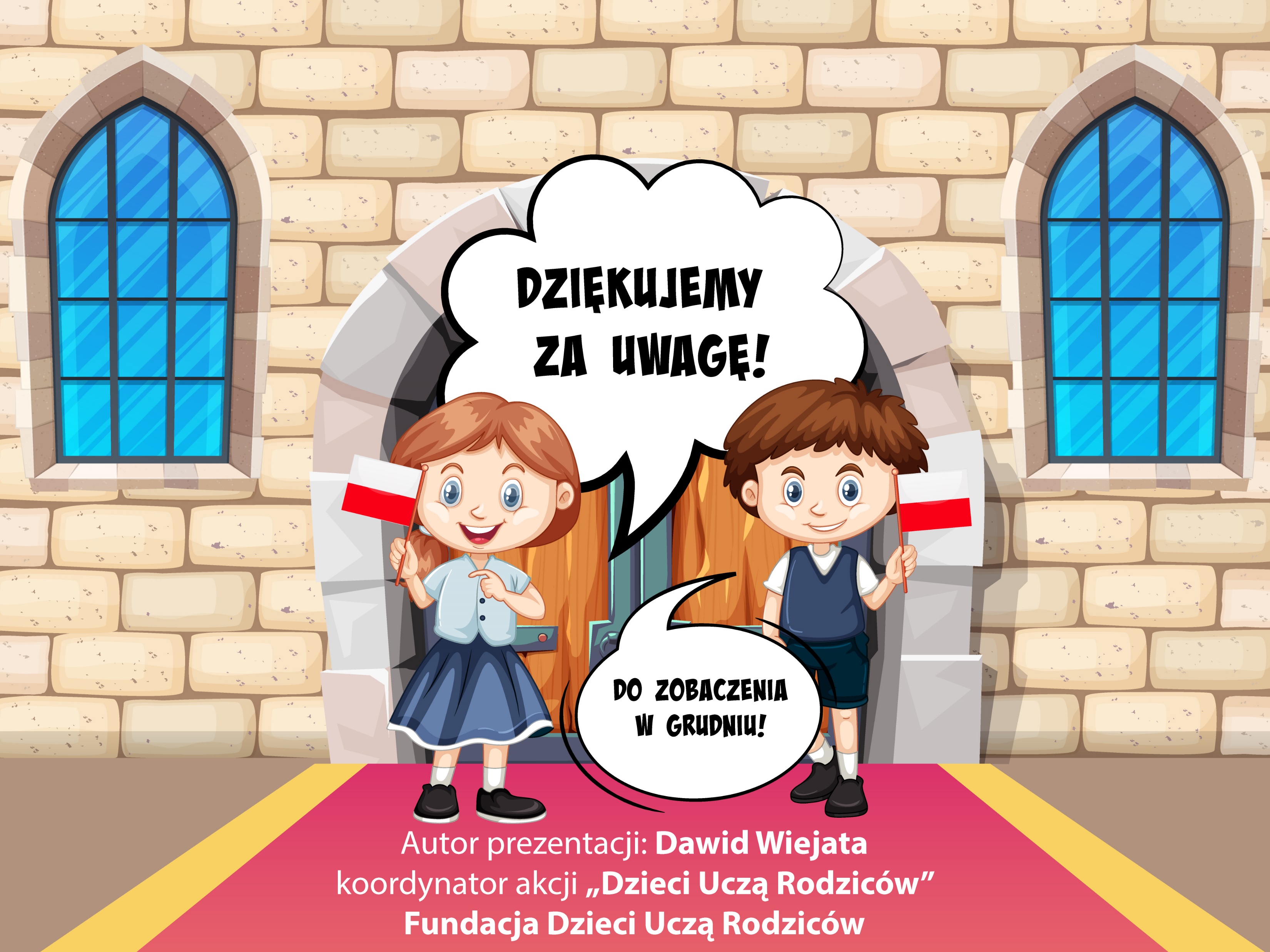